Statisztikai Programcsomagok SAS EG gyakorlat
A statisztikai adatállományok objektumainak megismerése, a klaszterezés,
Otthoni feldolgozásra: Az R bemutatása, 
adatállományok beolvasása,
 elemi statisztikák és statisztikai tábla készítés
2017.10.17.
Csicsman József          csicsman@calculus.hu
A többváltozós adatelemzés főbb módszertanai
Leíró statisztika
Kereszttáblák
Klaszterelemzés
Diszkriminancia elemzés
Korrelációszámítás
Főkomponens elemzés
Regressziószámítás
Logisztikus regresszió
…
2017.10.17.
Csicsman József          csicsman@calculus.hu
Többváltozós adatelemzés
Input: X (n x p) méretű adattömb 
Oszlopai változók, ezek sztochasztikus kapcsolatrendszerét vizsgáljuk
Sorai a megfigyelt egyedek, ügyfelek, emberek, vállalatok, országok, …
	ezek csoportjait azonosítjuk
Általában egy időpontra= keresztmetszeti elemzés
Több időszakra, az idősorok elemzése (pl. a SAS/ETS)
2017.10.17.
Csicsman József          csicsman@calculus.hu
Az objektumok csoportosítása K-közép klaszterezés
Klaszterelemzés k-közép eljárással 
Klaszterek számára ajánlás klaszterkönyök készítéssel 
Klaszterbesorolások egyezése, kereszttábla, asszociáció mérése
2017.10.17.
Csicsman József          csicsman@calculus.hu
Klaszter (cluster=?) elemzés célja: homogén csoportok képzése
Tanító nélkül tanuló eljáráscsalád, 
	többdimenziós térben, 
	átfedés mentes osztályozás
Nem ismertek a kategóriák határai: jó ügyfél - rossz ügyfél döntéshez küszöbszám (pl. hány nap nemfizetés után?) előre nem adható meg
Példák klaszterezésre: a) magyar települések
				       b) a mesterszak hallgatói 
	milyen (TÖBB!) tulajdonság alapján csoportosíthatóak???
2017.10.17.
Csicsman József          csicsman@calculus.hu
A klaszterezés előnye/hátránya
Különböző (de 1 futtatásban azonos) mérési szintű adatok struktúráját hatékonyan tárja fel 
Matematikai előfeltevések nincsenek
A klaszterezés értelmezése szubjektív
Az eredmény stabilitása nem mindig jellemezhető 

Alkalmazása egyszerű, de az értelmezés nagy szakértelmet igényel
2017.10.17.
Csicsman József          csicsman@calculus.hu
[Speaker Notes: Határozzuk meg a legjobb lezárási módot mind a hallgatóság, mind a bemutató szempontjából. Fejezzük be összefoglalással; ajánlunk fel egyéb lehetőségeket; javasoljunk egy stratégiát; javasoljunk egy tervet; tűzzünk ki egy célt. Tartsuk magunkat végig a bemutatóban kitűzött célunkhoz, és akkor valószínűleg elérjük azt.]
A k-közép klaszterezés – 1967
James. B. MacQueen (1967): "Some Methods for Classification and Analysis of Multivariate Observations, Proceedings of 5-th Berkeley Symposium on Mathematical Statistics and Probability", Berkeley, University of California Press, 1:281-297

Demo az iterációra, a centrumok változására:
http://home.dei.polimi.it/matteucc/Clustering/tutorial_html/AppletKM.html
2017.10.17.
Csicsman József          csicsman@calculus.hu
[Speaker Notes: Határozzuk meg a legjobb lezárási módot mind a hallgatóság, mind a bemutató szempontjából. Fejezzük be összefoglalással; ajánlunk fel egyéb lehetőségeket; javasoljunk egy stratégiát; javasoljunk egy tervet; tűzzünk ki egy célt. Tartsuk magunkat végig a bemutatóban kitűzött célunkhoz, és akkor valószínűleg elérjük azt.]
Ez is többváltozós feladat
Input: X (n x p) méretű adattömb 
Sorai az n megfigyelt egyed, ügyfél: emberek, vállalatok, országok, … ezek csoportjait azonosítjuk, az esetek klaszterezzük,  a „hasonlóak” egy csoportba kerülnek
Oszlopai p változó, a változók „különbözőségen” alapuló klaszterezése (a következő előadáson)
	Itt nincs  méretszabály, az n és p tetszőleges
Hasonlóság vagy különbözőség mérése – több mutató szám
2017.10.17.
Csicsman József          csicsman@calculus.hu
De a sikeres klaszterezés előtt sok feladatunk van!
Extrém  értékek vannak-e?
Ki kell hagyni?
Egy-elemű klaszter  képződik
Szimmetrikus/ normális eloszlás kell?
Eloszlás típusa?
Egy vagy több móduszú eloszlás?
Távolságmérés előtt 
Mértékegység kiküszöbölése
Mérési skála egységesítése
2017.10.17.
Csicsman József          csicsman@calculus.hu
K-közép klaszterezés menete - 1
Változók kiválasztása= ez a klaszterezés tere
előzetesen sztenderdizálni kell, miért?
távolság mértéket itt nem választhatunk (csak euklideszi távolság, ahol p=r=2)


K=???? klaszterszám megadása
Szakmai feltételezés vagy hierarchikus eljárás után 
Klaszterezés „jósága”
sok ellenőrzési lehetőség van, de nincs igazi tesztelés
2017.10.17.
Csicsman József          csicsman@calculus.hu
K-közép klaszterezés menete - 2
Input és futtatás
sztenderdizált változók előállítása és elmentése, külön lépésben 	
k-szám megadása, ehhez k db magpontot (Seed) az algoritmus keres
Minden megfigyelést a legközelebbi magponthoz besorol, után új magpontok számítása 
Újabb felosztás, iteráció, amíg változik a besorolás
Kérni kell az Option-ben: ANOVA
Save: klaszterazonosító és belső távolságok
2017.10.17.
Csicsman József          csicsman@calculus.hu
K-közép klaszterezés menete - 3
Output
Kezdeti középpontok (eredeti megfigyelt értékek)
Végső középpontok (számított átlagok)
Középpontok távolsága
Tagszám – egyedek klaszter azonosítója
ANOVA tábla – változók szerepe a csoportok megkülönböztetésében
2017.10.17.
Csicsman József          csicsman@calculus.hu
Maximum hány klasztert képezhetünk?
Klaszterek maximális száma (n/2)1/2
pl. n=32 k=4
2017.10.17.
Csicsman József          csicsman@calculus.hu
Olvassuk be a bankloan adatállományt
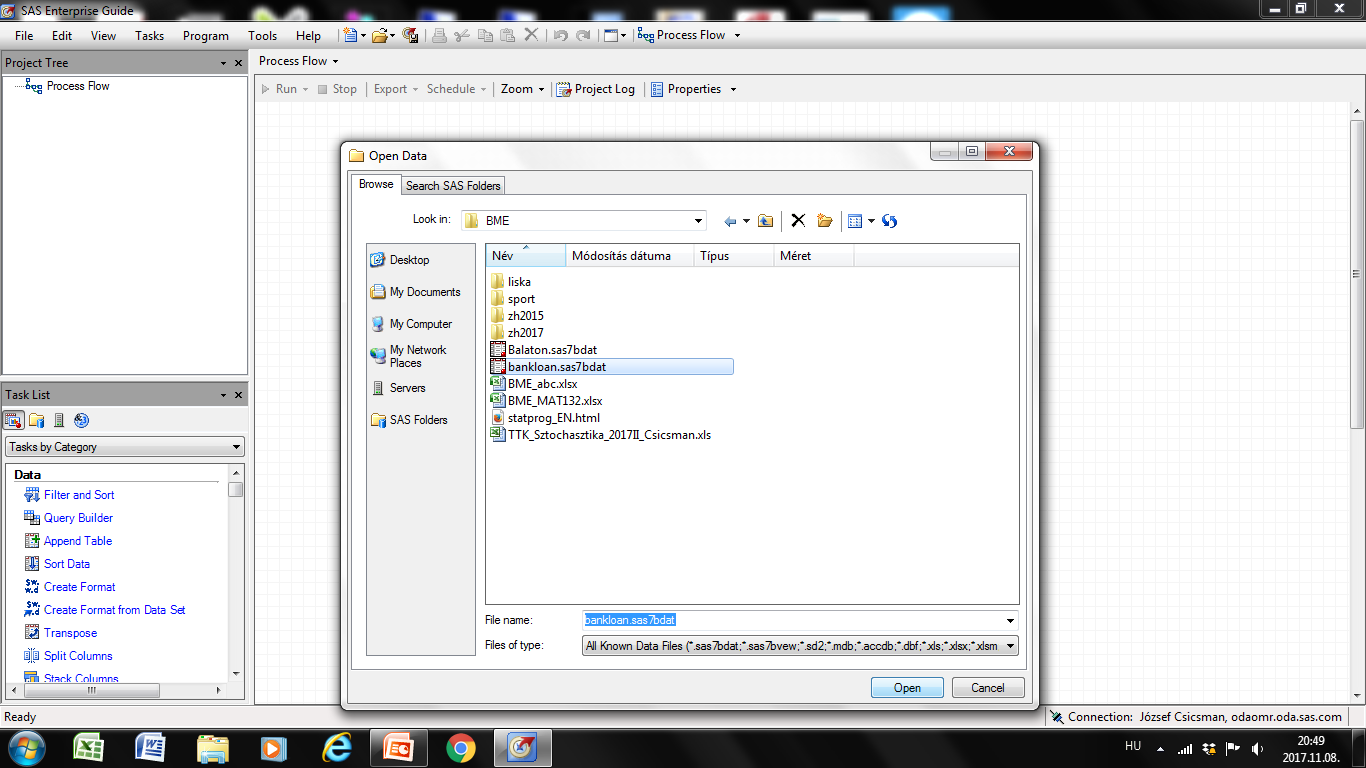 2017.10.17.
Csicsman József          csicsman@calculus.hu
Sztenderdizáljuk az adatállomány érték változóit
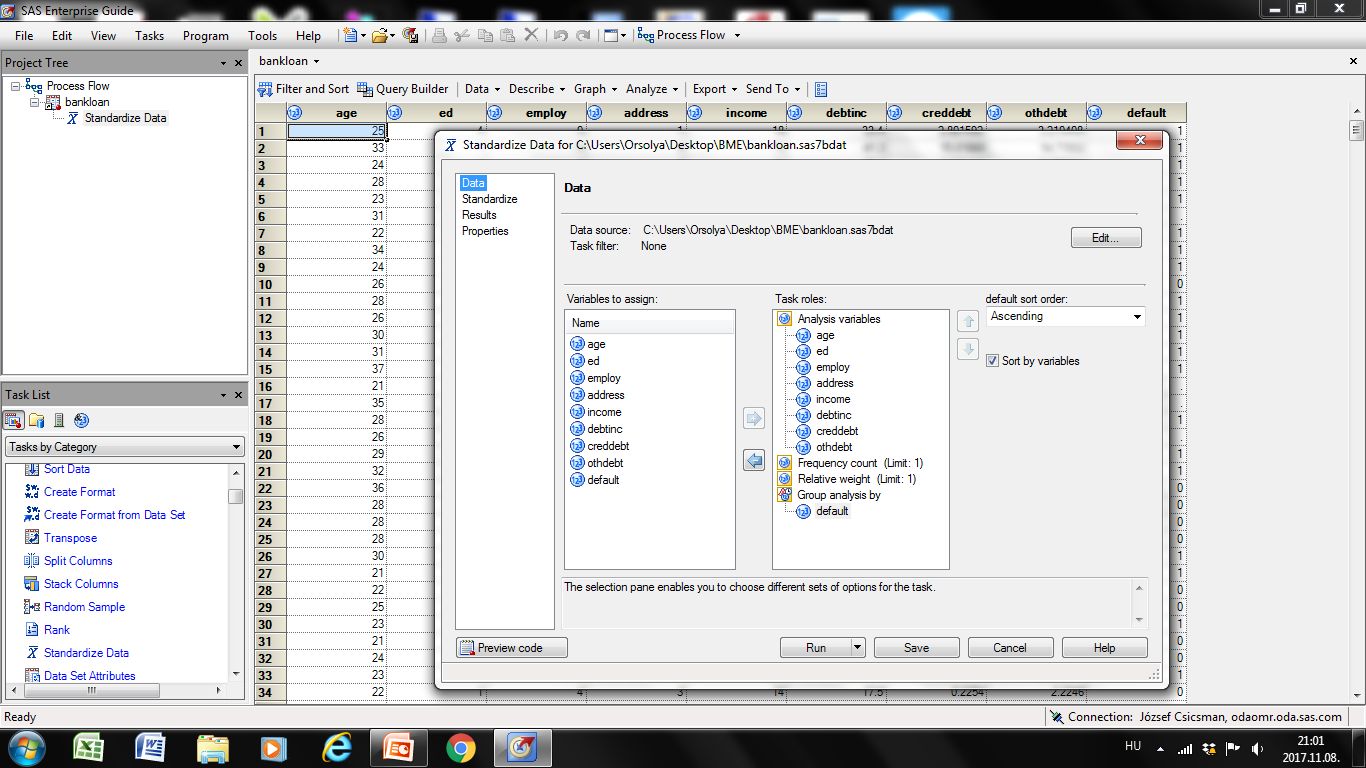 2017.10.17.
Csicsman József          csicsman@calculus.hu
Új változókkal egészítettük ki az adatállományunkat
2017.10.17.
Csicsman József          csicsman@calculus.hu
Ellenőrizzük a normalitásokat
2017.10.17.
Csicsman József          csicsman@calculus.hu
Az életkor változó eloszlása
2017.10.17.
Csicsman József          csicsman@calculus.hu
A sztenderdizált adatokkal hívjuk fel a K-közép klaszterezést 5 csoportra
2017.10.17.
Csicsman József          csicsman@calculus.hu
A klaszterezési eljárás kiválasztása
2017.10.17.
Csicsman József          csicsman@calculus.hu
A végrehajtott feladat folyamata
2017.10.17.
Csicsman József          csicsman@calculus.hu
Bankloan.sav n=850 ember, 5 klaszter
2017.10.17.
Csicsman József          csicsman@calculus.hu
Minden változó megkülönbözteti az 5 klasztert (sig=0,000) Döntő különbség: hitelkártya (F=376), egyéb adósság (F=336), jövedelem (F=320)
2017.10.17.
Csicsman József          csicsman@calculus.hu
Mi jellemzi az 5 klasztert? Z-score átlaga=0, +/- segít
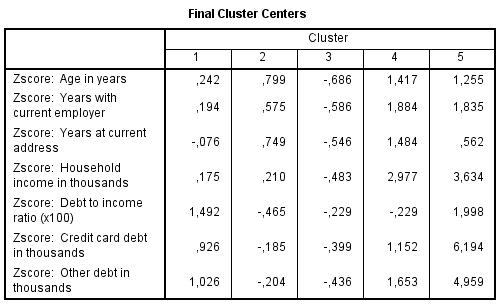 2017.10.17.
Csicsman József          csicsman@calculus.hu
Az öt csoport „azonosítása”, de nem rangsora!
137 fő, átlagos jövedelmű ember, átlag feletti eladósodottság
250 fő, „emberileg” átlag feletti, jövedelme átlagos, eladósodottsága átlag alatti
422 fő mindenben átlag alattiak (fiatalabb, kisebb jövedelmű, kevesebb hitellel)
33 fő,  hat változóban átlag feletti, de az eladósodottsága átlag alatti
8 ember, erősen átlag feletti, különösen  magas jövedelem és kiugró hiteltartozás
2017.10.17.
Csicsman József          csicsman@calculus.hu
Klaszterezés jósága?
Ez nem mérhető! De:
A változók szerepe vizsgálható
A klaszterek mérete és egymástól való távolsága mérhető
A klaszteren belüli pontok szóródása/belső távolsága mérhető
Több eljárással, többféle klaszterszámmal kapott osztályozás összevetése validálja a klaszterekbe való besorolást.
2017.10.17.
Csicsman József          csicsman@calculus.hu
A Bankloan  5 klasztere alapján
Mit (nem) mutat?
Információt kapunk-e a csődös ügyfelekről?
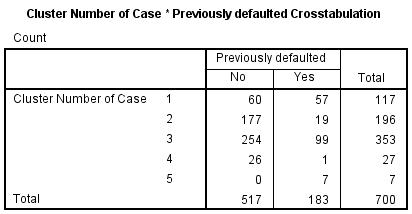 150 ember hiányzik, mert klasztereztük, de nincs csődös-nem csődös besorolása
Az 5. klaszterben mindenki csődös, az elsőben is sokan
Van-e kapcsolat a két változó (klaszter-tagság és csődös besorolás) között?
Függetlenség elvethető
Cramer V=0,35
2017.10.17.
Csicsman József          csicsman@calculus.hu
A Balaton.sav állományon ismételjük meg az eljárást 4, illetve 5 csoportra!
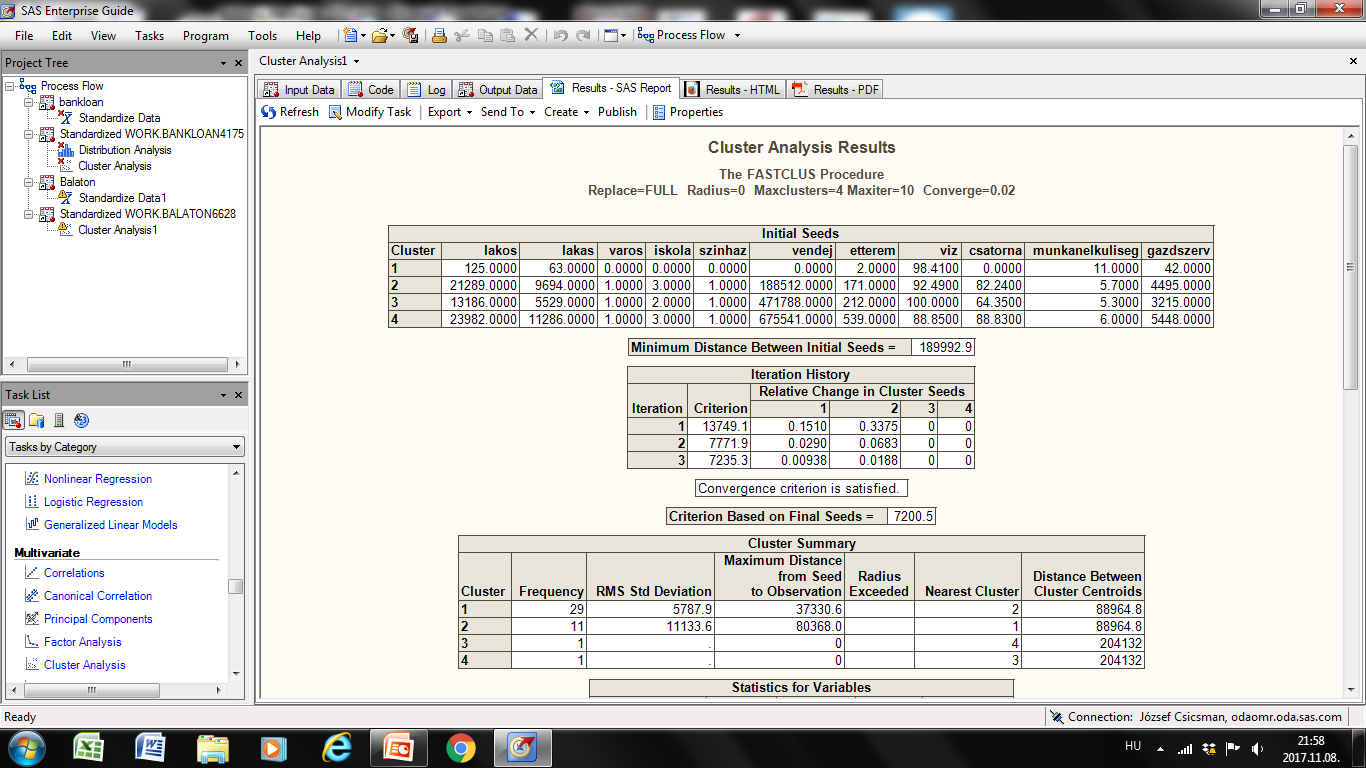 2017.10.17.
Csicsman József          csicsman@calculus.hu
Ismételjük meg a futtatást a sztenderdizált változókat használva
2017.10.17.
Csicsman József          csicsman@calculus.hu
Hierarchikus klaszterezés :  klaszterek száma előre nem ismert
Eredmények
Numerikus 
Grafikus: dendrogram 
(Ez mindig 2 dimenziós ábra)
A csoportosítás jósága nem mérhető
Lépések és feladatok
Elemzői döntést igényel:
Változók kiválasztása
Távolság mérése 
Klasztereket összevonó algoritmus kiválasztása
2017.10.17.
Csicsman József          csicsman@calculus.hu
Hierarchikus eljárás lépései – látszólag egyszerű
Minden pont egy klasztert alkot, n (p) klaszterből indulunk
Két leghasonlóbbat összevonjuk (távolság mértéke és összevonás elve)
minden lépésben ismételjük az összevonást
..
(n-1). Minden klasztert egybe kapcsolunk
2017.10.17.
Csicsman József          csicsman@calculus.hu
Euklideszi távolság?
Négyzete:					 		



A city-block (vagy Manhattan) metrika összegzi az eltéréseket, Csebisev csak max eltérés:


	
							„Customized” néven eltérő hatványkitevőt és gyököt választhatunk, ami 
p = r esetén megegyezik
a  Minkowski metrikával.
2017.10.17.
Csicsman József          csicsman@calculus.hu
A Balaton.sav és hívjuk be a hierarchikus klaszterezést!
2017.10.17.
Csicsman József          csicsman@calculus.hu
Jelöljük ki a változókat, majd válasszuk az ábrázoláshoz a dendogrammot!
2017.10.17.
Csicsman József          csicsman@calculus.hu
A klaszter hierarchia
2017.10.17.
Csicsman József          csicsman@calculus.hu
Mit tegyünk a szociális hálókkal?
A kapcsolatok hipergráf modellje.
2017.10.17.
Csicsman József          csicsman@calculus.hu
Diszkriminancia elemzés
Kitüntetett szerep: az ügyfelek, országok ismert csoportjainak szétválasztása, piac-szegmentáció (ezért a klaszterezés ellentettje)
Előre adott csoportosításhoz keressük a diszkrimináló függvényt, ami az osztályozást magyarázó p db változó lineáris kombinációja
Matematikailag sajátérték-sajátvektor felbontás (ezért a főkomponenshez hasonló)
2017.10.17.
Csicsman József          csicsman@calculus.hu
Diszkriminancia elemzés célja:
x1,x2,… xp változók terében szeparáló felületet keresünk
Szétválasztás sikeres ~ y és x kapcsolata szoros
2≤g  ismert csoport szeparálása  lineáris döntési függvénnyel
y= kategóriaváltozó, (nominális vagy ordinális)  és g számú értéke szerint osztályokba sorolt esetek vannak
Módszerek: 
Szeparáló függvény: min(p; g-1)
Fisher féle döntési függvény (g darab)
2017.10.17.
Csicsman József          csicsman@calculus.hu
Lineáris osztályozás???
Csak többdimenziós normális eloszlás és azonos kovariancia mátrix esetén lineáris a diszkrimináló függvény
R.A. Fisher 1938: egyező kovariancia mátrixok esetén csak a lineáris tagok maradnak
2017.10.17.
Csicsman József          csicsman@calculus.hu
Az elméletileg kívánatos eset
Többdimenziós normális eloszlás
Átlagok eltérnek
Szórásnégyzetek megegyeznek
Változók lehetőleg korrelálatlanok
ax+by=c
Egyedül egy változó nem szeparál!
Térben
2017.10.17.
Csicsman József          csicsman@calculus.hu
Az egyik (melyik?) ábra felel meg az egyező kovariancia feltételnek?
2017.10.17.
Csicsman József          csicsman@calculus.hu
Ez az F-próba nagyon szigorú
Még ezek sem elég hasonlóak, mert nagy a minta elemszám egy-egy régióban
F= 3,99
p=0,0001
2017.10.17.
Csicsman József          csicsman@calculus.hu
Vegyük elő a mintapéldák közül a bankload.sav állományt
2017.10.17.
Csicsman József          csicsman@calculus.hu
Válasszuk a diszkriminancia elemzést a csoportosítási eljárások közül
2017.10.17.
Csicsman József          csicsman@calculus.hu
Állítsuk be a paramétereket, először csoportosító változót és a szeparációs  értékeket
2017.10.17.
Csicsman József          csicsman@calculus.hu
Állítsuk be a kívánt leíró statisztikákat!
2017.10.17.
Csicsman József          csicsman@calculus.hu
Majd magyarázó változókat
2017.10.17.
Csicsman József          csicsman@calculus.hu
Végül az osztályozó szempontokat és futtassuk az eljárást!
2017.10.17.
Csicsman József          csicsman@calculus.hu
Köszönöm a figyelmet!
2017.10.17.
Csicsman József          csicsman@calculus.hu